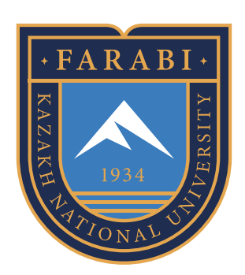 ӘЛ-ФАРАБИ АТЫНДАҒЫ ҚАЗАҚ ҰЛТТЫҚ УНИВЕРСИТЕТІ
Факультет Биология және биотехнология
Курстың атауы «Өсімдіктердің клеткалары мен ұлпа культураларын өсіру технологиялары»

Автордың аты-жөні: Асрандина Салтанат Шынтаевна
ғылыми дәрежесі, қызметі: б.ғ.к., доцент
Тақырып: Клондық микрокөбейту және сауықтыру технологиялары.
Жоспар:
1. Өсімдіктерді микроклондық көбейту әдістері.
2. Клондық микрокөбейту сатылары.
3. Өсімдіктерді вирустардан сауықтыру технологиялары.
Өсімдіктерді клондық микрокөбейту - in vitro жағдайында өсімдіктерді жыныссыз жолмен көбейту әдісі.
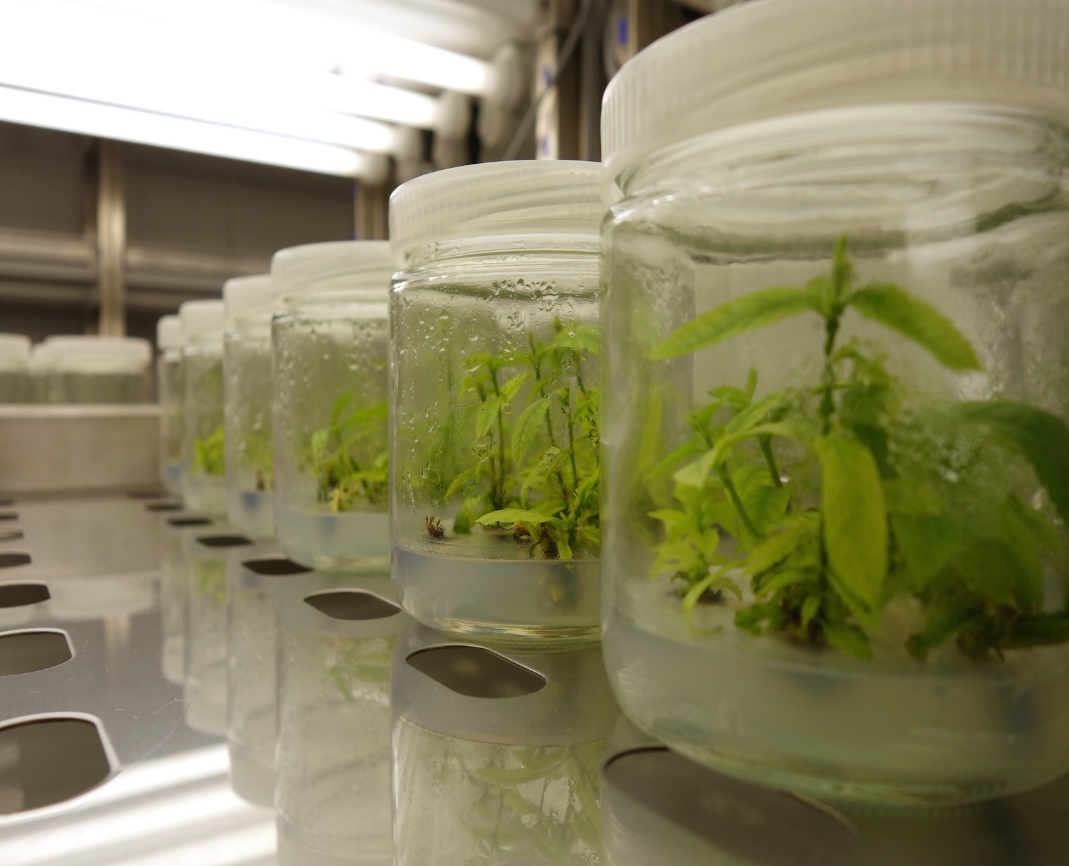 «Клон» терминін (гр. klon – көбейтуге болатын  өркен, қалемше) 1903 ж. Уэббер  енгізген.
Клон – бір клеткадан митоз жолымен көбейген  клеткалардың популяциясы немесе жыныссыз,  вегетативті көбею жолымен пайда болған организм.
https://www.aralab.pt/
Клондық микрокөбейту әдістерінің артықшылықтары
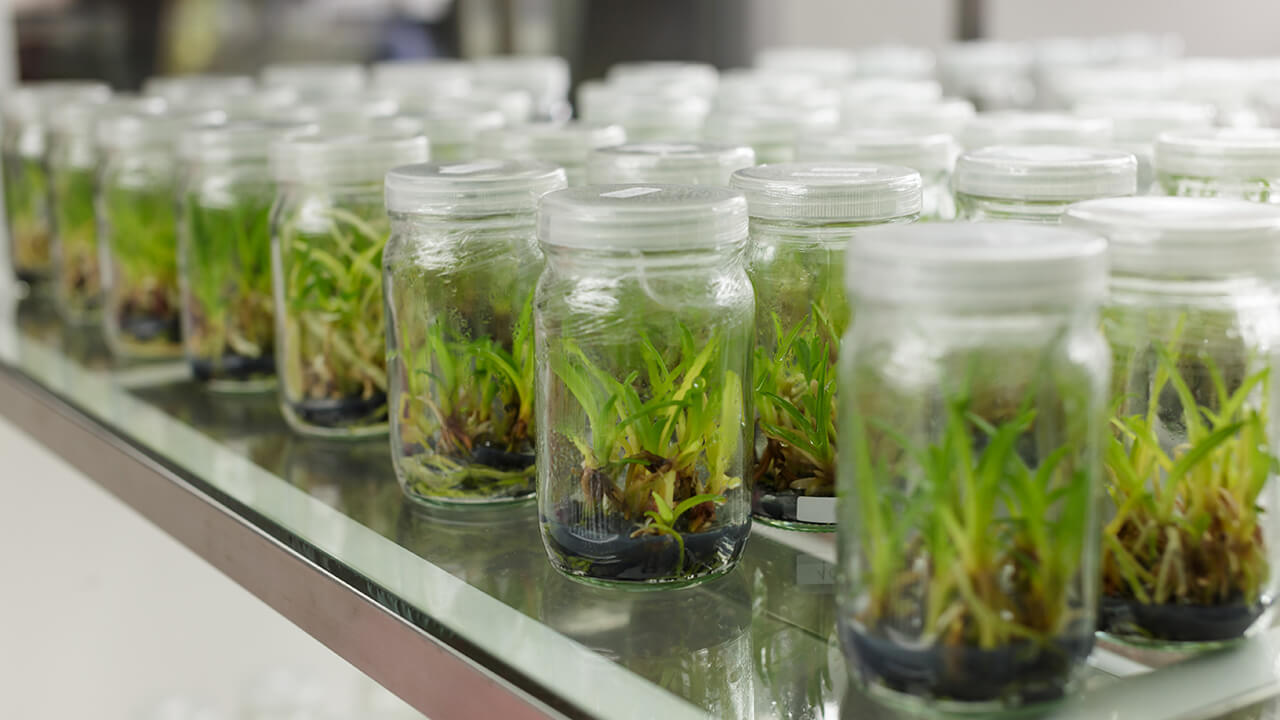 1. Өсімдіктердің көбею коэффициенті жоғары
Шөптесін өсімдіктерді 105 - 106, 
бұталар мен ағаштарды 104 - 105, 
қылқан жапырақтыларды 104  көбейту мүмкіндігі.
2. Өсу процесін жыл бойы үзбей жүргізу
www.plantcelltechnology.com
3. Генетикалық біркелкі көшеттер алу
4. Вирустар мен патогенді микроорганизмдерден сауықтыру
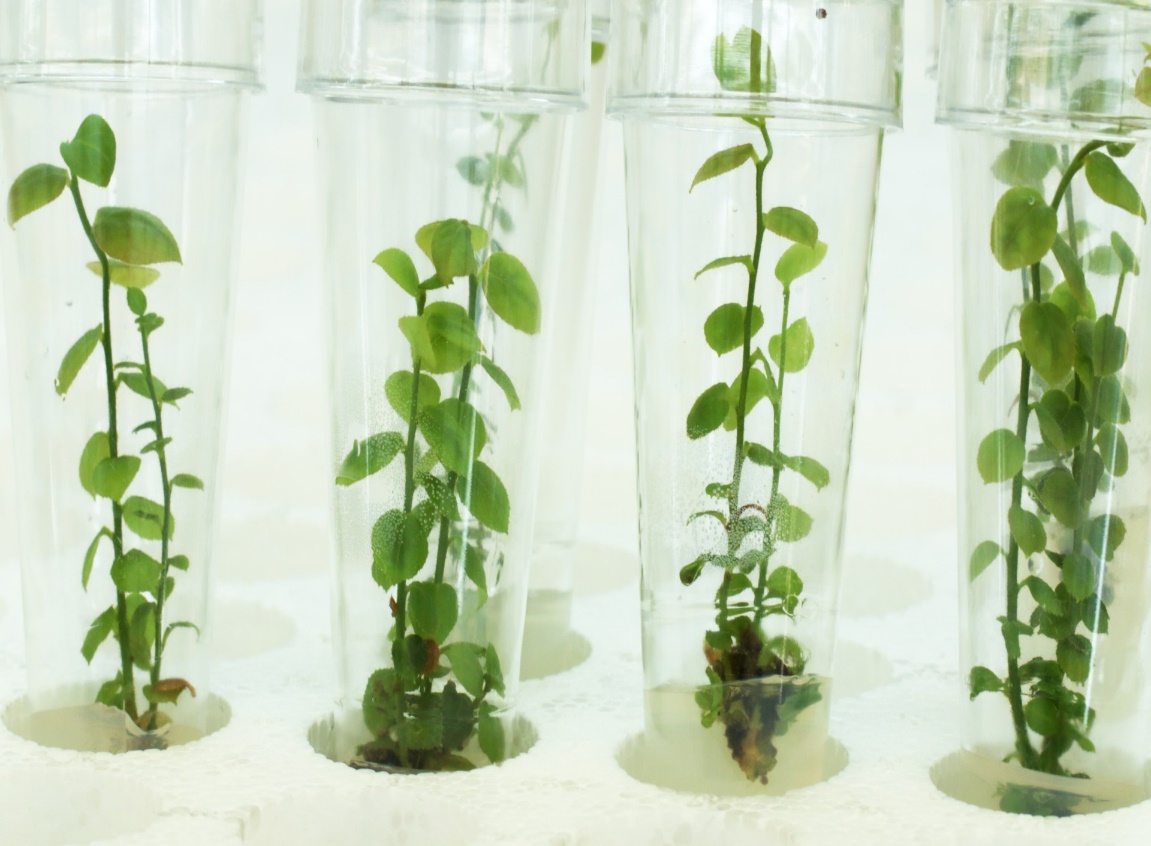 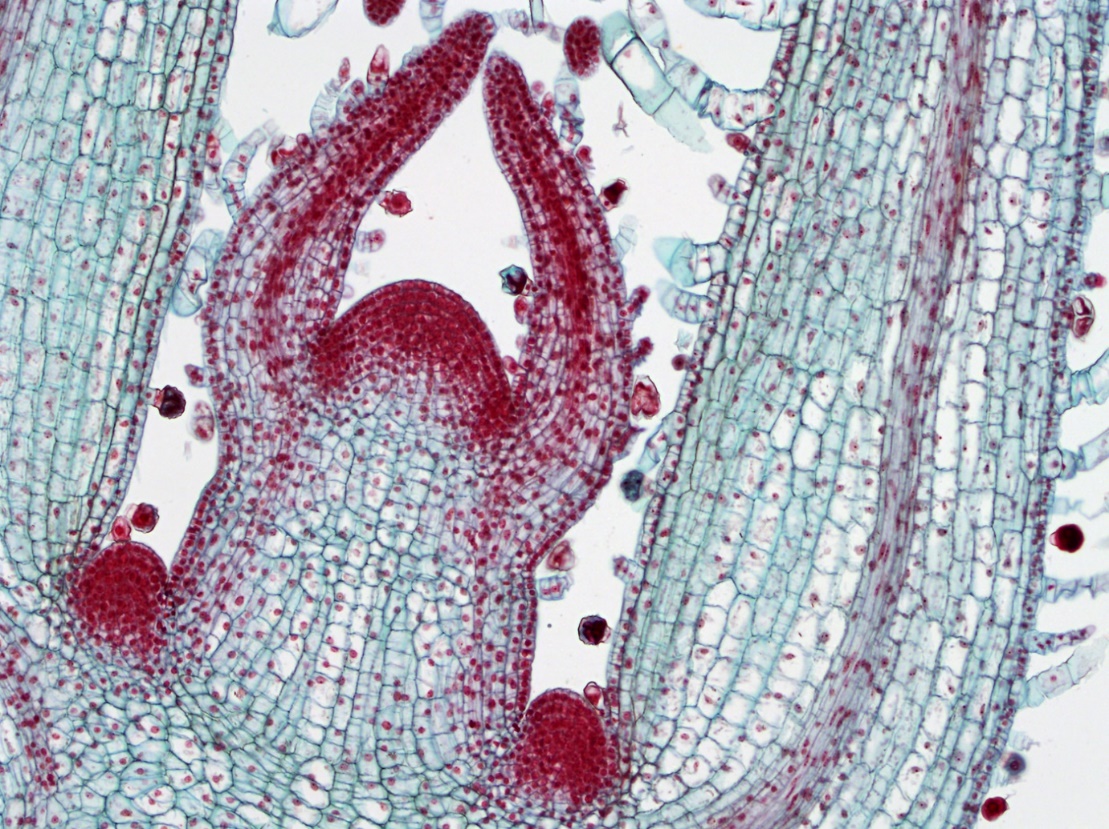 5. Сұрыптау процесін жылдамдату
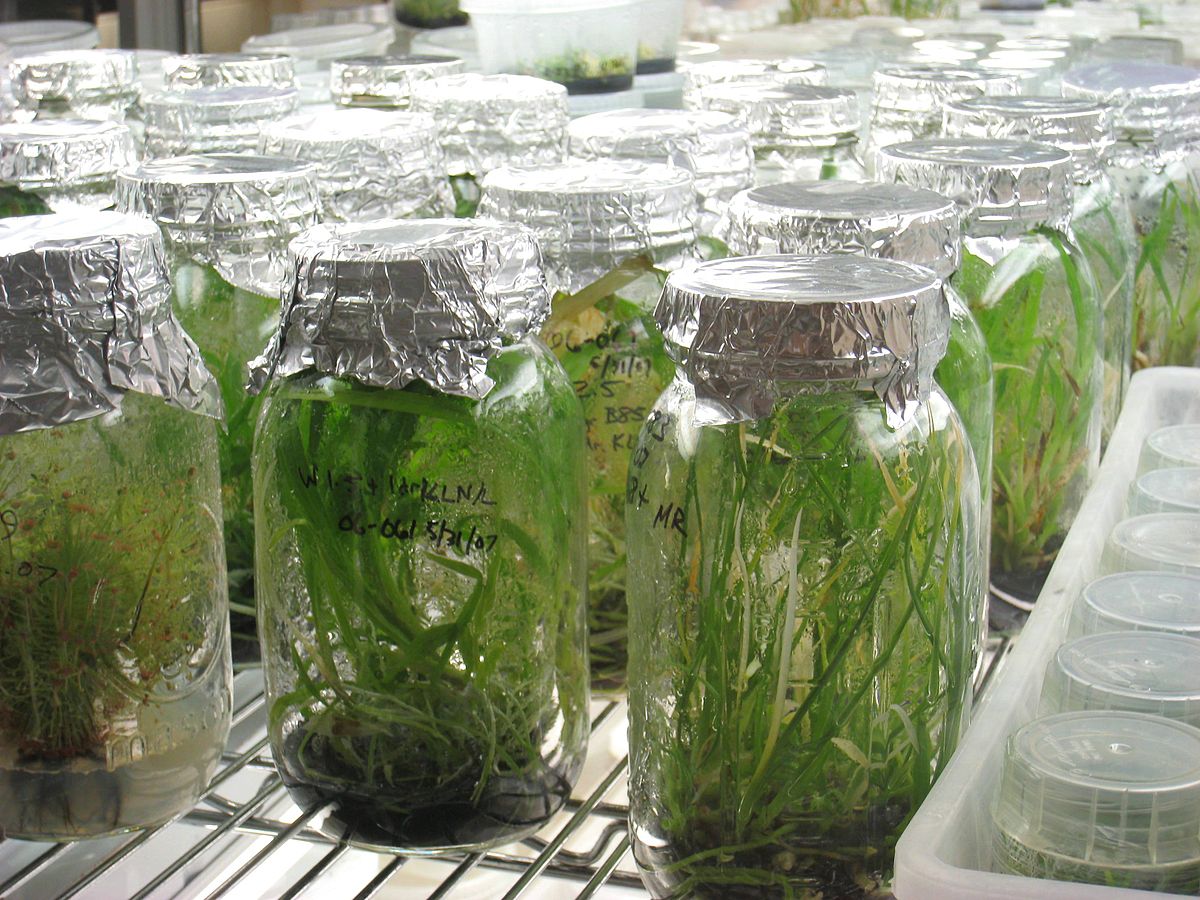 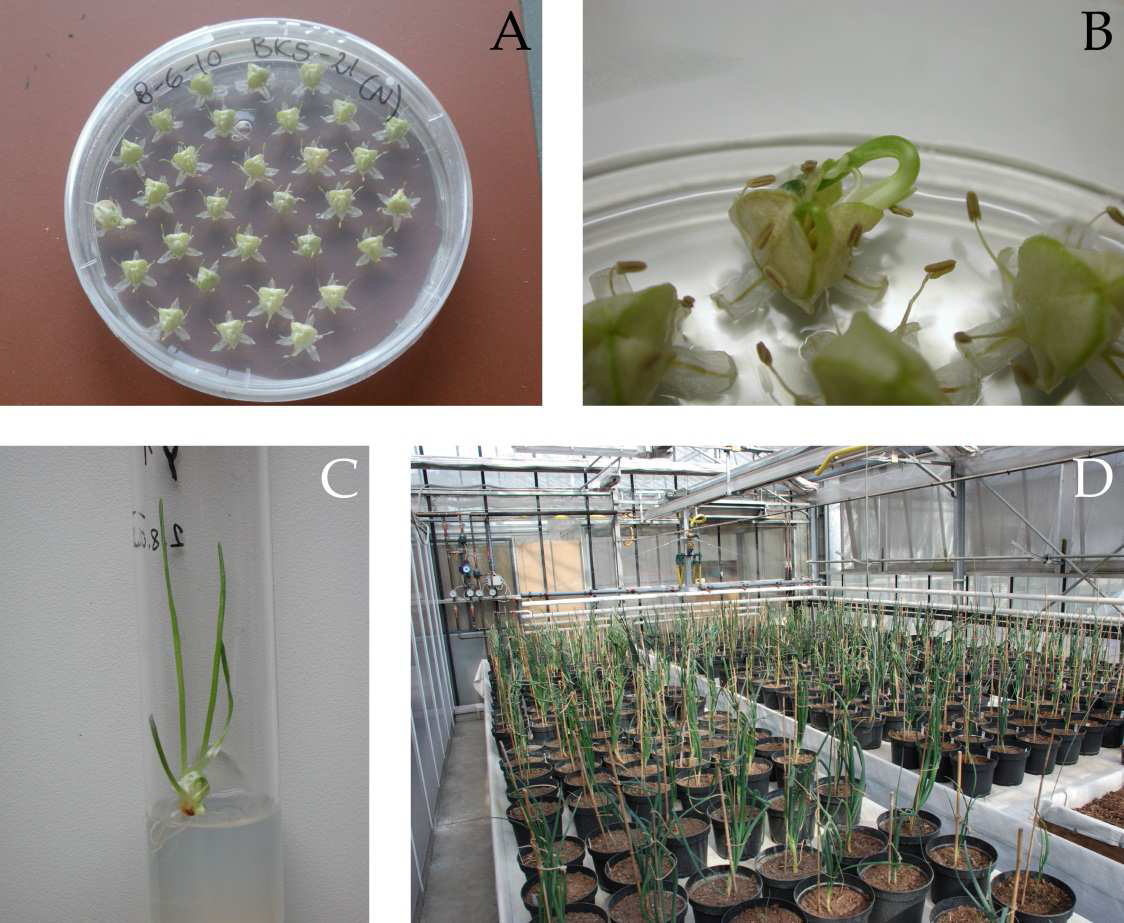 images.ru.prom.st
images.ru.prom.st
upload.wikimedia.org
900igr.net
6. Өсімдіктердің дамуын жылдамдату
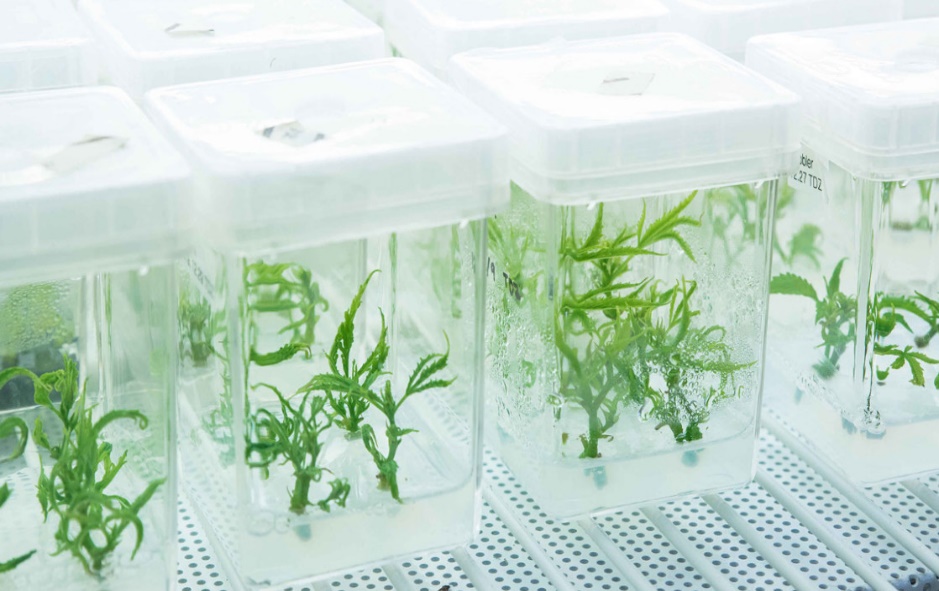 7. Көбеюі  қиын өсімдіктреді  көбейту
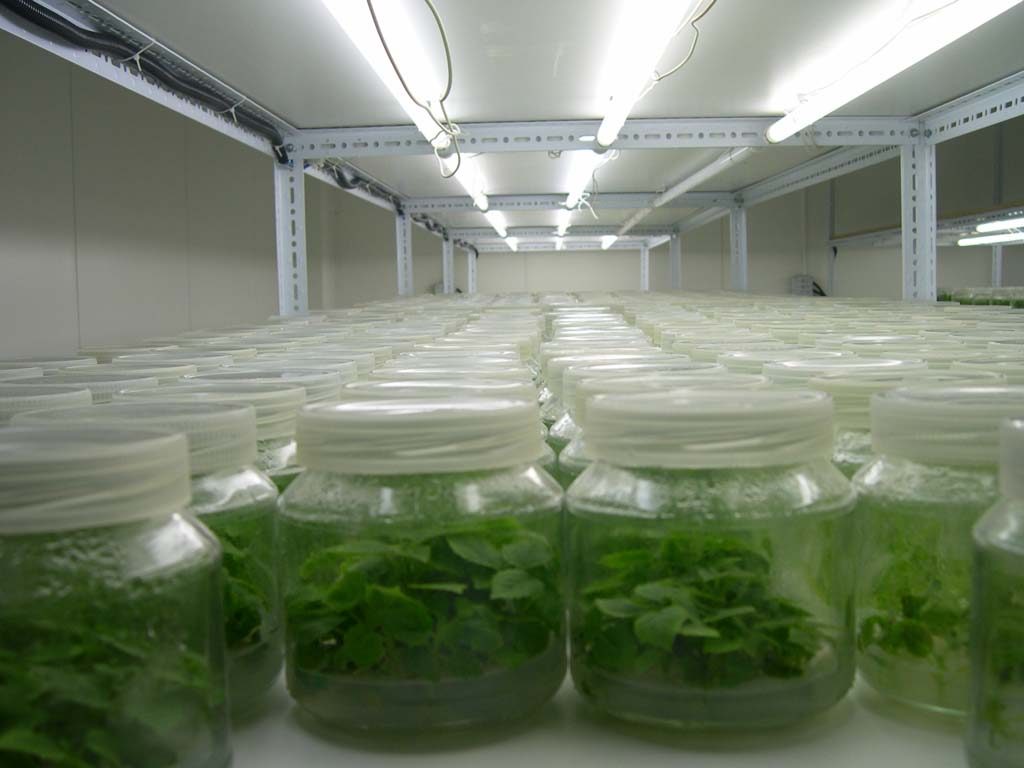 d3i71xaburhd42.cloudfront.net
8. Ювенилизациялау
https://files.merryjane.com/
storage.googleapis.com
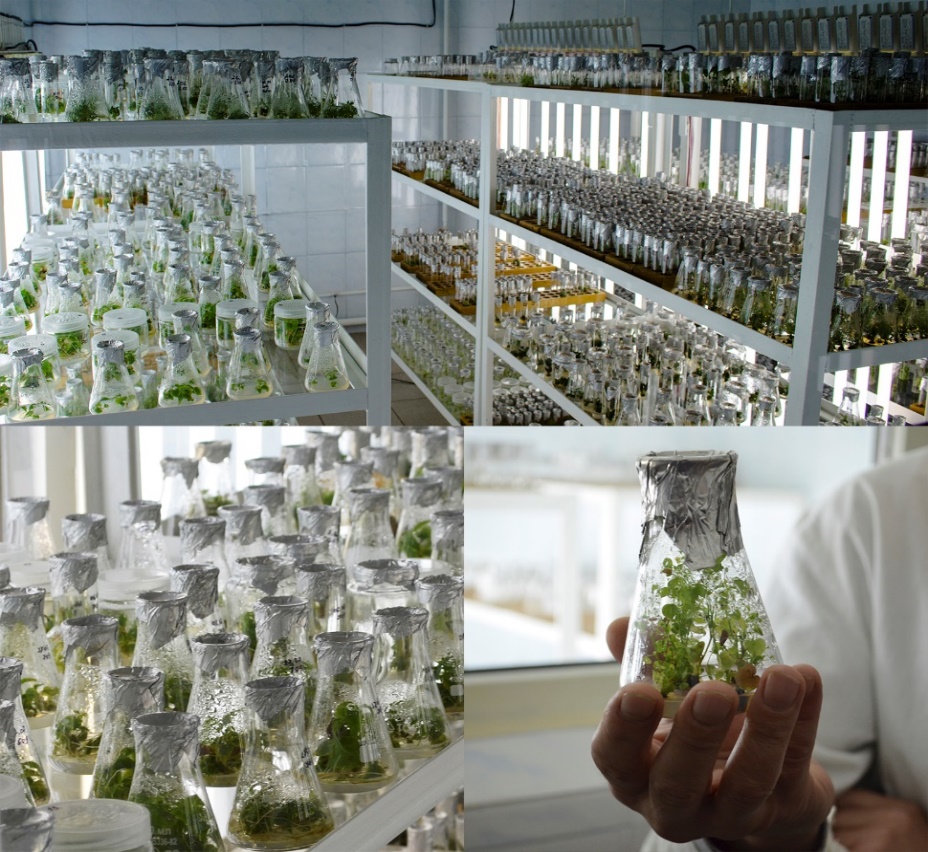 9. Үнемділік және экономикалық тиімділігі
10. Өсімдіктерді өсіру процесін  автоматтандыру
https://upload.wikimedia.org/
Клондық микрокөбейту әдістері,   
Н.В. Катаева, Р.Г. Бутенко (1983 ж.)
Жаңадан пайда болған меристемалардан бүршіктерді (эмбриоидтарды) индукциялау
Өсімдік меристемаларын
 (апикалды, латералды, интеркалярлы) ырықтандыру
Каллустан адвентивті бүршіктердің дифференциациясы
Экспланттан адвентивті өркендердің қалыптасуы
Сомалық эмбриогенез
Қолтық бүршіктердің дамуын индукциялау
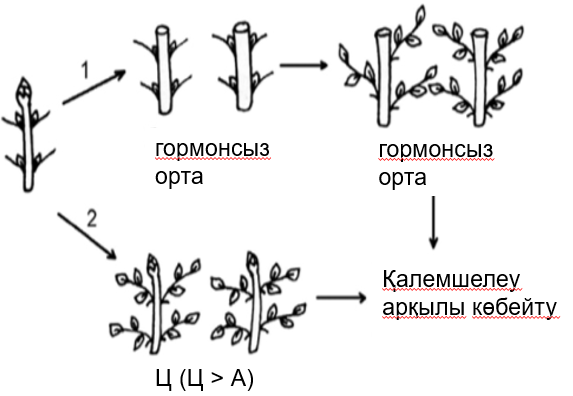 https://studme.org
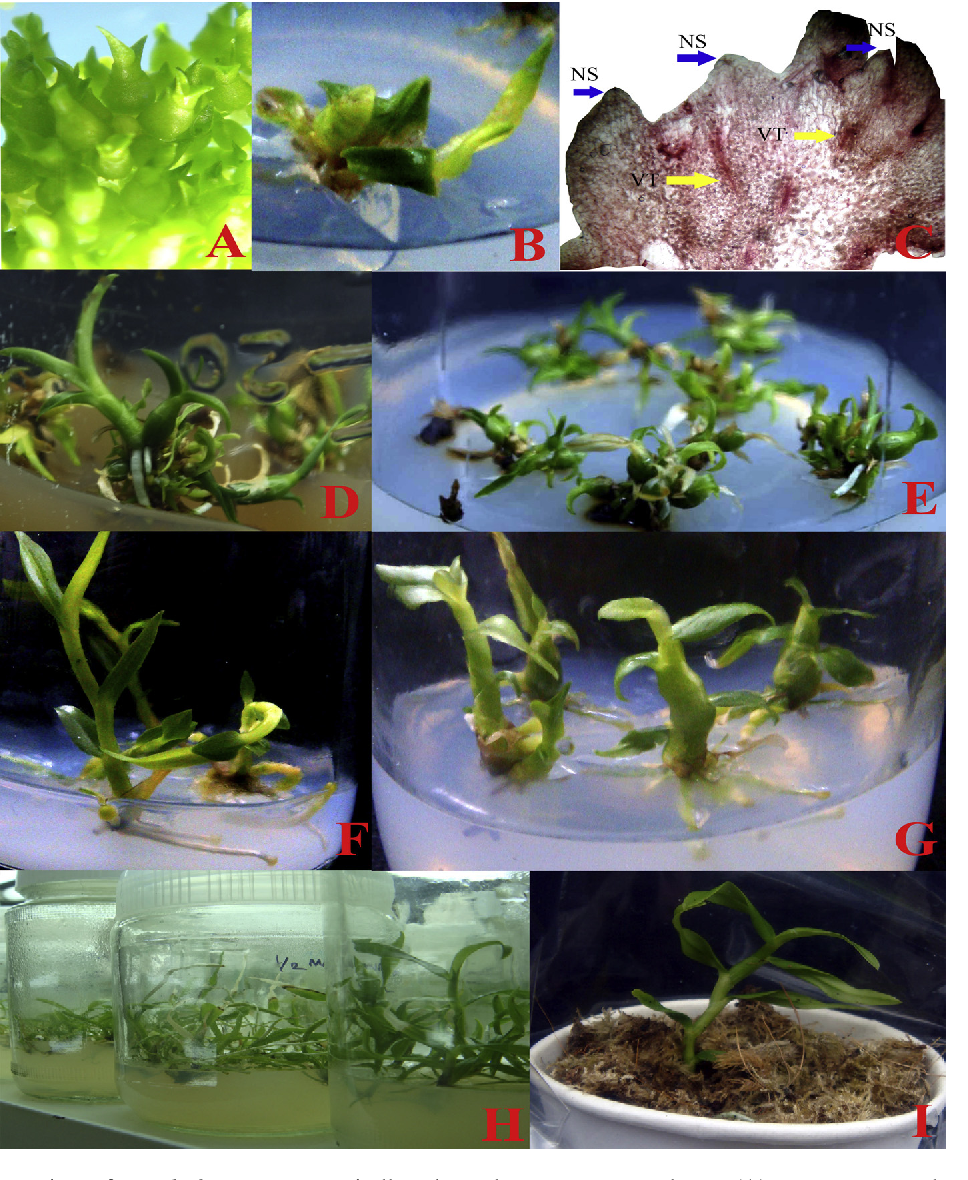 Экспланттан тікелей адвентивті бүршіктердің пайда болуы
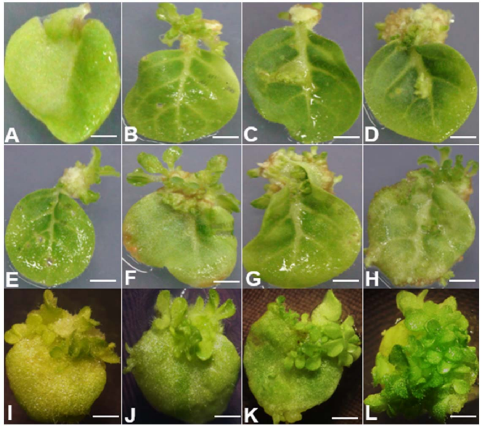 https://ai2-s2-public.s3.amazonaws.com/
https://www.researchgate.net/
Адвенті бүршіктердің түзілуін қоздыру цитокинин немесе цитокинин мен ауксиннің 10:1 немесе 100:1 қатынасында қосылған қоректік орталарда жүзеге асырылады.
Сомалық эмбриогенездің индукциясы
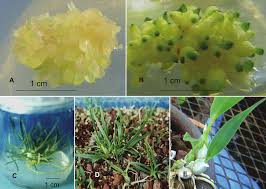 https://encrypted-tbn0.gstatic.com
www.researchgate.net
Алғашқы және көшіріліп отырғызылған каллустық ұлпадан 
адвентивті бүршіктердің дифференциациясы
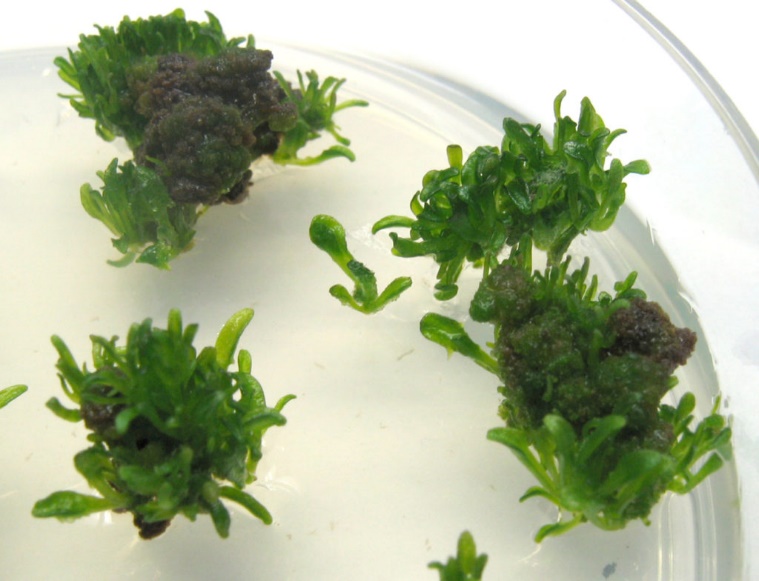 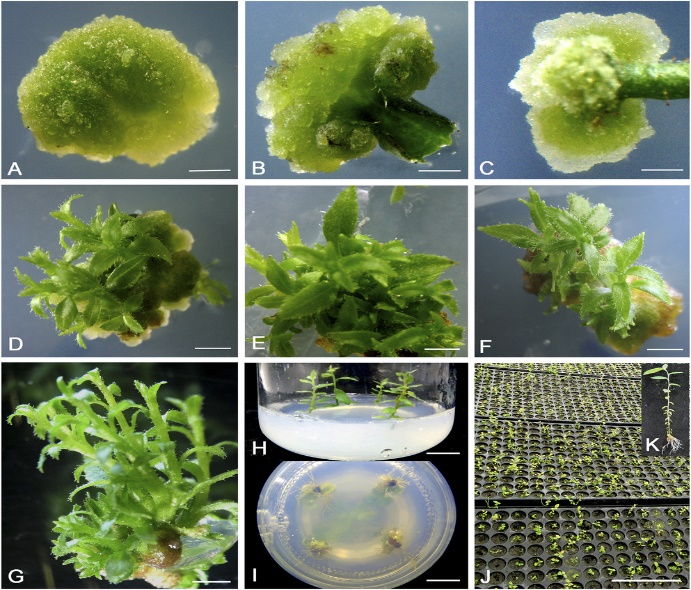 https://plantbiotech.bg/
https://journals.ashs.org
Клондық микрокөбейту сатылары
I  Эксплантты in vitro жағдайында өсіру
II Микрокөбейту
III Өркендерді тамырландыру
IV Өсімдік-регенеранттарды топыраққа көшіру және акклиматизациялау
Клондық микрокөбейтудің  I – ші сатысы
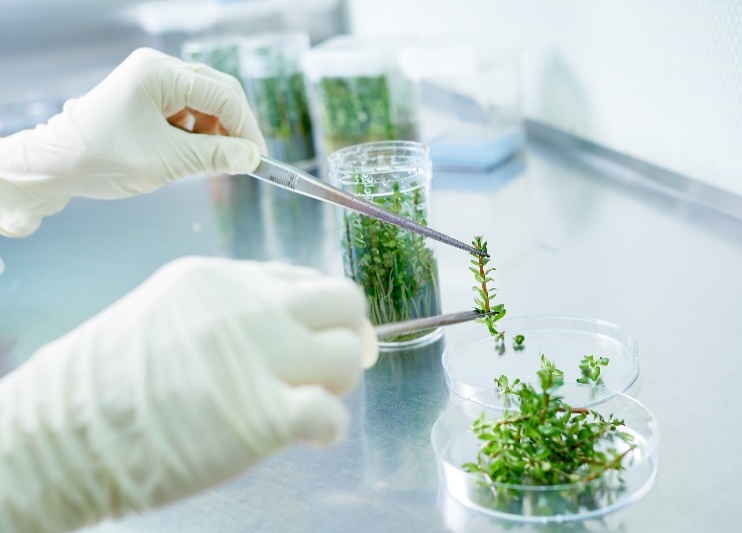 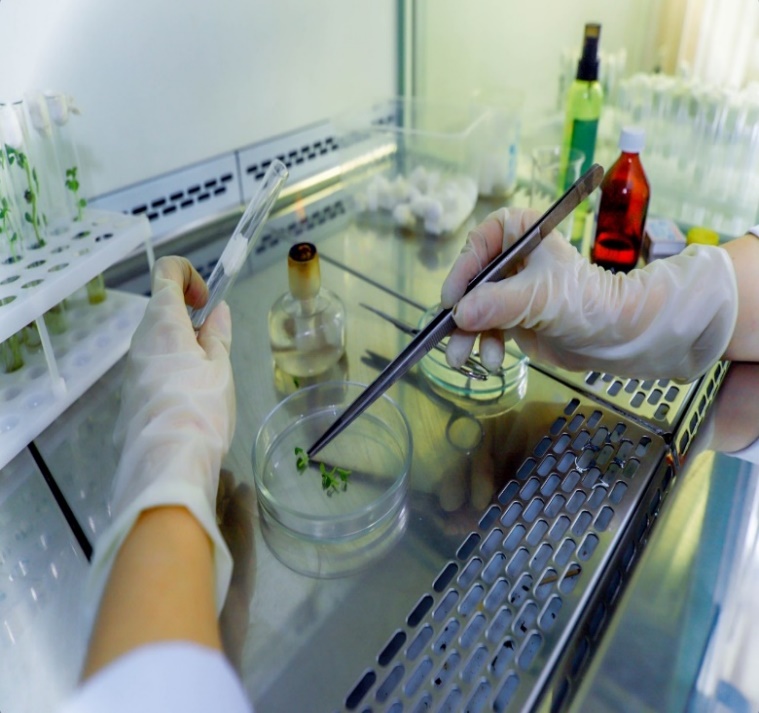 htths://lms.keralauniversity.ac.in/
multibaies.com
static.yk-news.kz
Экспланттарды өсіруге жасанды қоректік орталар, БЫЗ,  фитогормондар қолданады.
Бірінші сатының ұзақтығы -1-2 ай.
Клондық микрокөбейтудің  II – ші сатысы
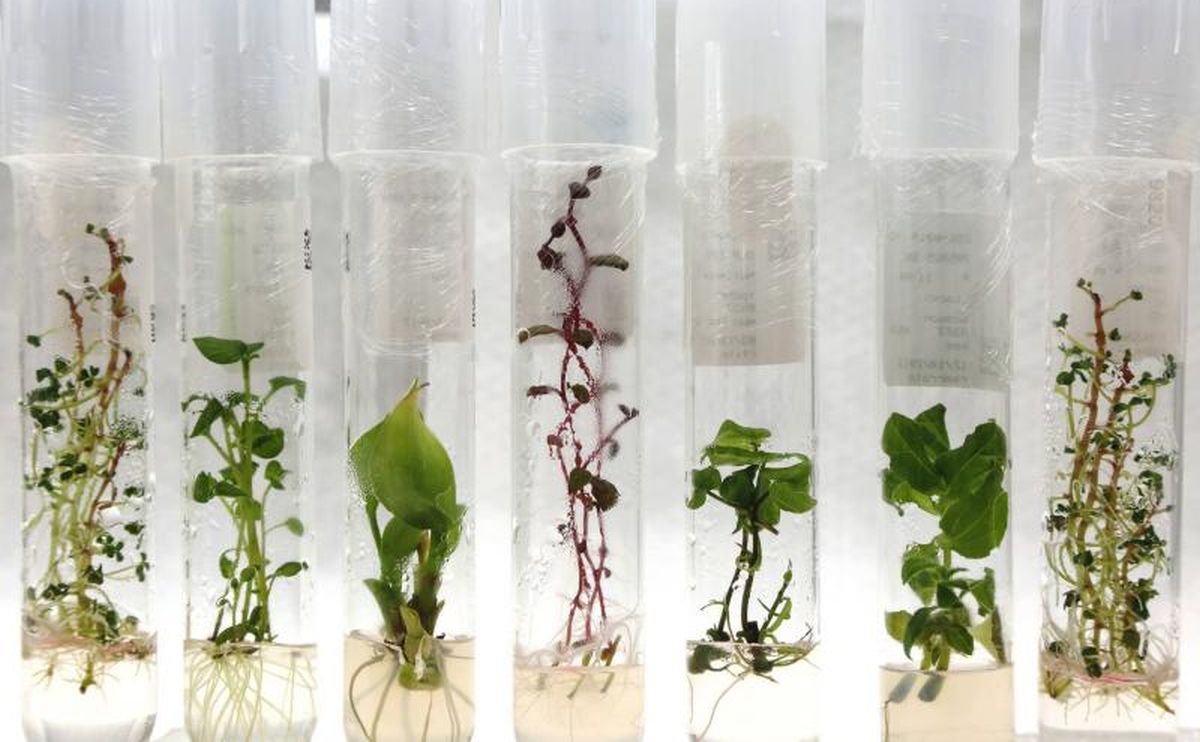 multibaies.com
cdn.potatopro.com
Цитокининдер  - 1-10 мг/л БАП, кинетин.
Ауксиндер - 0,1-0,5 мг/л ИСҚ, ИМҚ, НСҚ.
Клондық микрокөбейтудің  III – ші сатысы
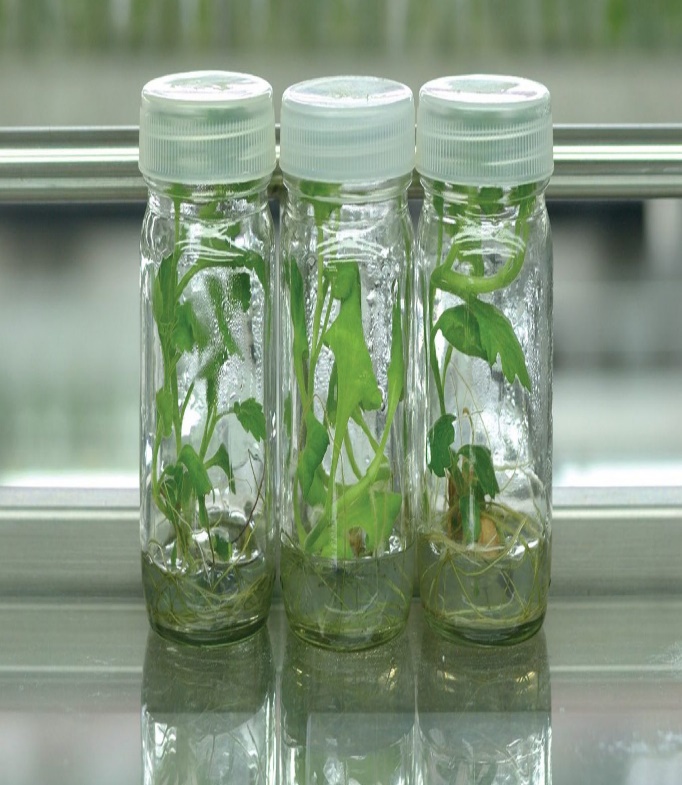 Микроқалемшелерді тамырлардыру және жерүсті мүшелерінің дамып-жетілуін қамтамасыз ету
Қоректік орта құрамындағы минералды тұздардың мөлшерін  екі есе азайтады.
https://secureservercdn.net/
Сахароза мөлшерін 0,5-1 % төмендетеді
Ауксиндердің  (ИМҚ, ИСҚ, НСҚ) концентрацияларын төмендетеді.
Өркендерді тамырландыру
Қалемшелерді ауксин (20-50 мг/л)  ерітіндісімен 2-24 сағат бойы өңдеу
Қалемшелерді ауксин (0,1-5 мг/л) қосылған ортада 3-4 апта бойы өсіру
Өсімдік-регенеранттарды топыраққа көшіруге дайындайды немесе салқын жерге қояды.
Клондық микрокөбейтудің IV – ші сатысы
Өсімдік-регенеранттарын  субстратқа көшіру және сыртқы ортаға акклиматизациялау.
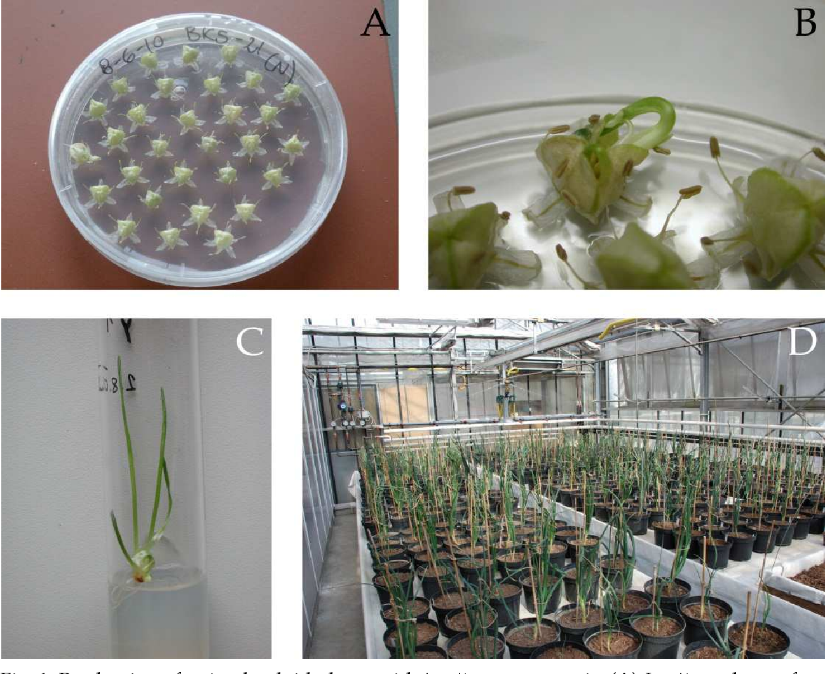 Өсімдіктер автотрофтық көректенуге өтетіндіктен  жарық интенсивтілігін,  ауа ылғалдылығын жоғарылату және температуралық режимді төмендету қажет.
d3i71xaburhd42.cloudfront.net
Өсімдік-регенеранттарды топыраққа көшіру және бейімдету
Өсімдік-регенерант
Тамырларды ауксинмен өңдеу
Жерүсті мүшелерін  
глицерин,  диэтил эфирі/ парафин немесе май (1:1)  ерітінділерімен бүрку
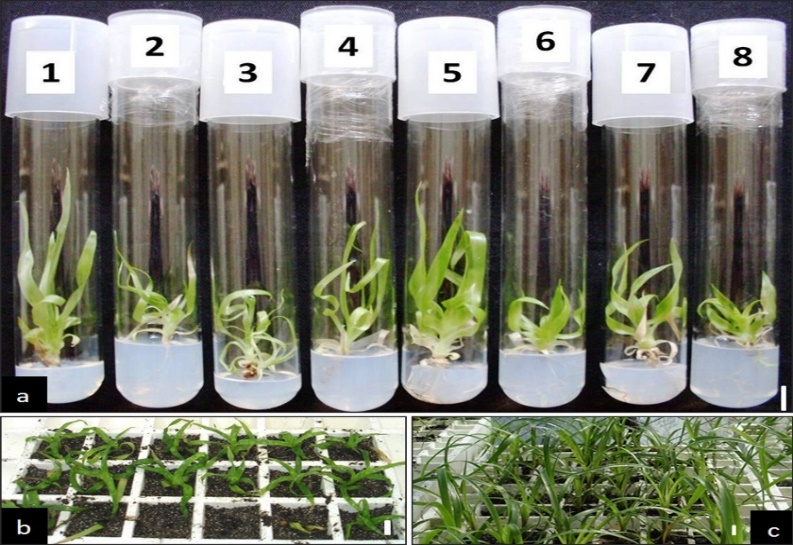 Шынықтыру, 7-10 тәулік
Микоризациялау
Субстратқа көшіру
Ылғал камерада (1-1,5  ай) өсіру
https://www.scielo.br
Жылыжаға (1,5-2 ай)  немесе 
дала алқабына көшіру 
және  өсіру
Өсімдіктерді вирустардан сауықтыру
Өсімдіктерді зақымдайтын вирустар ауылшаруашылық дақылдардың түсімін 10 - 50 % төмендетеді.
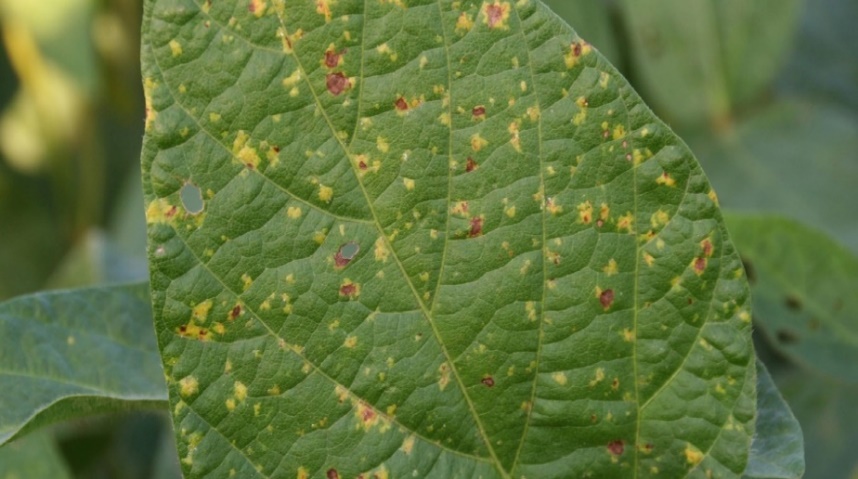 kccc.ru
Вирустармен зақымдалған картоп өсімдігі
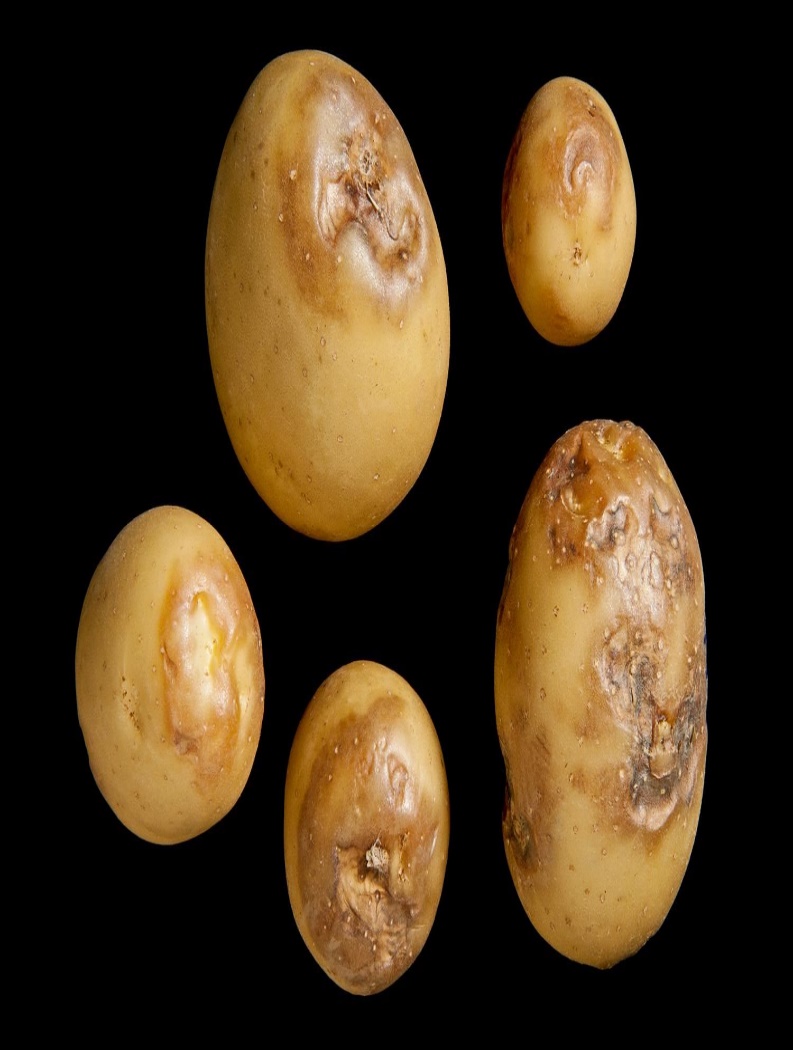 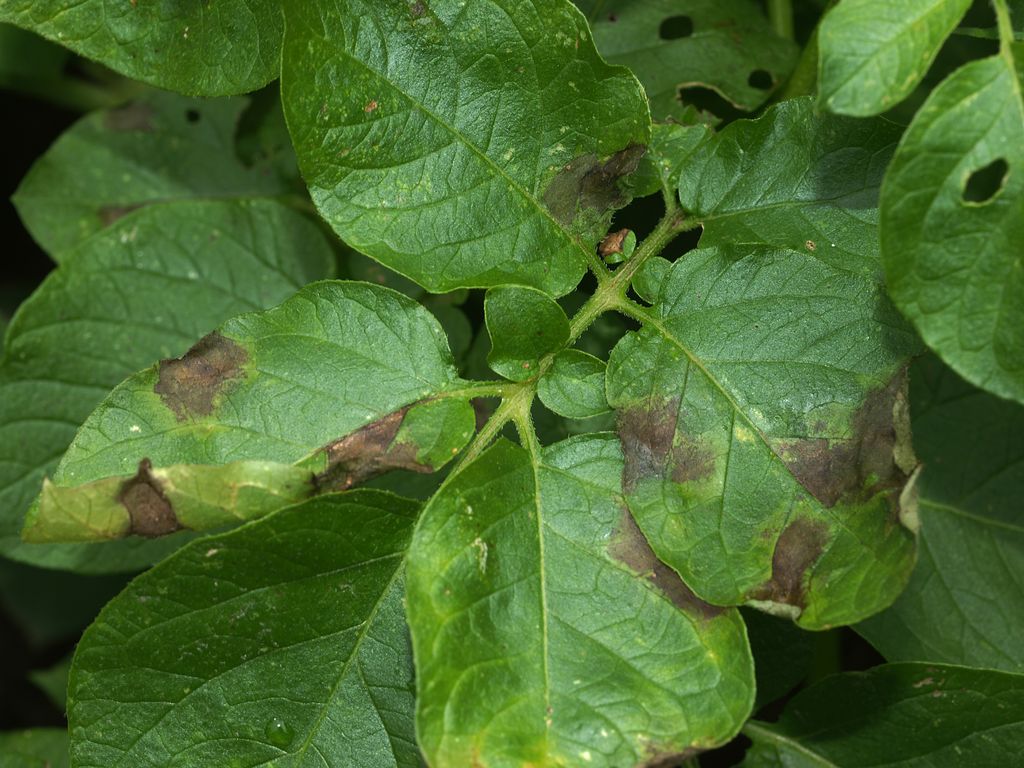 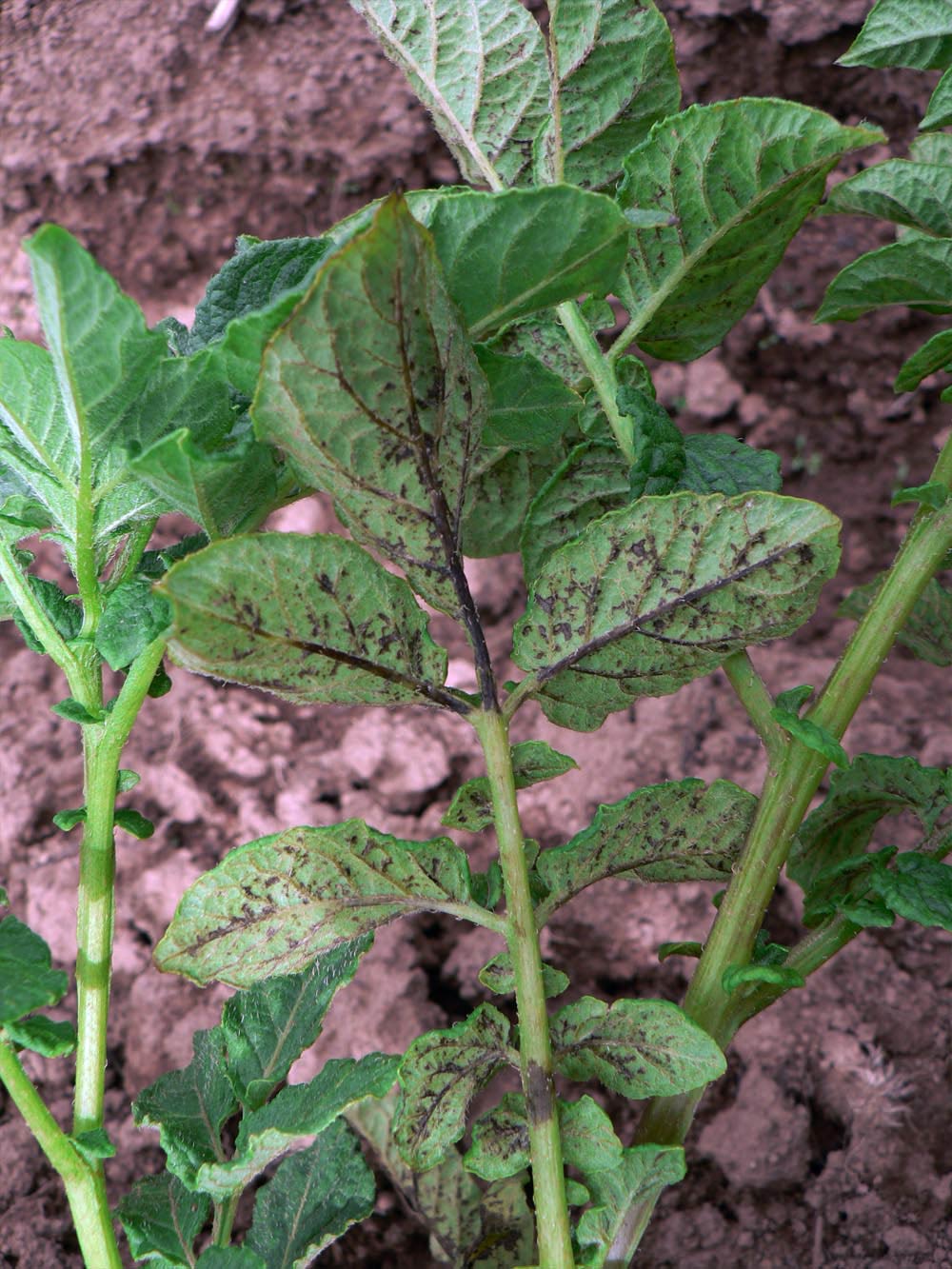 www.potatogrower.com
agroschool.com.ua
mrdachnik.com
Фитопатогенді вирстармен күресу шаралары
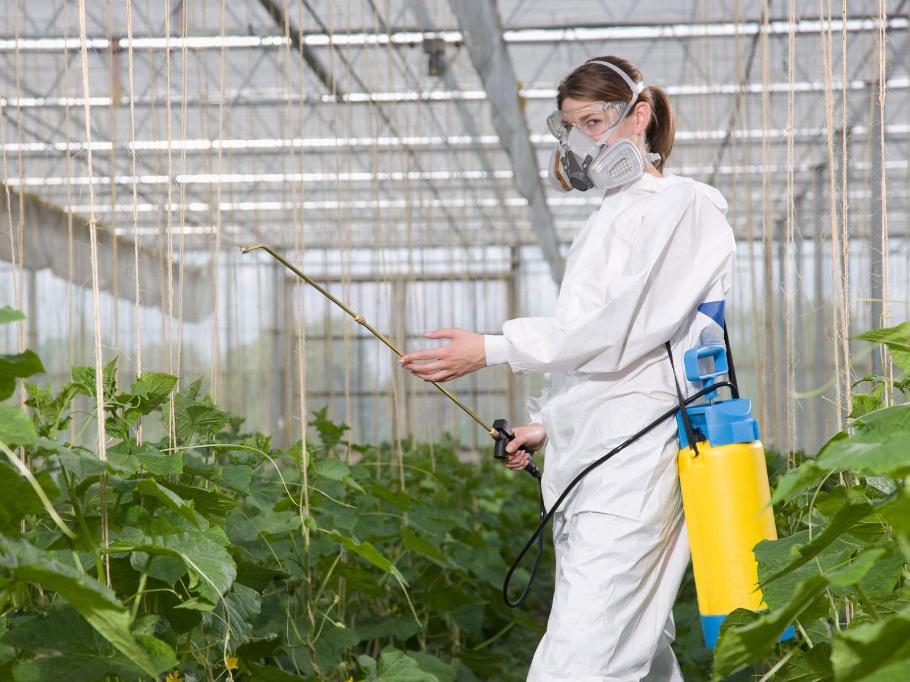 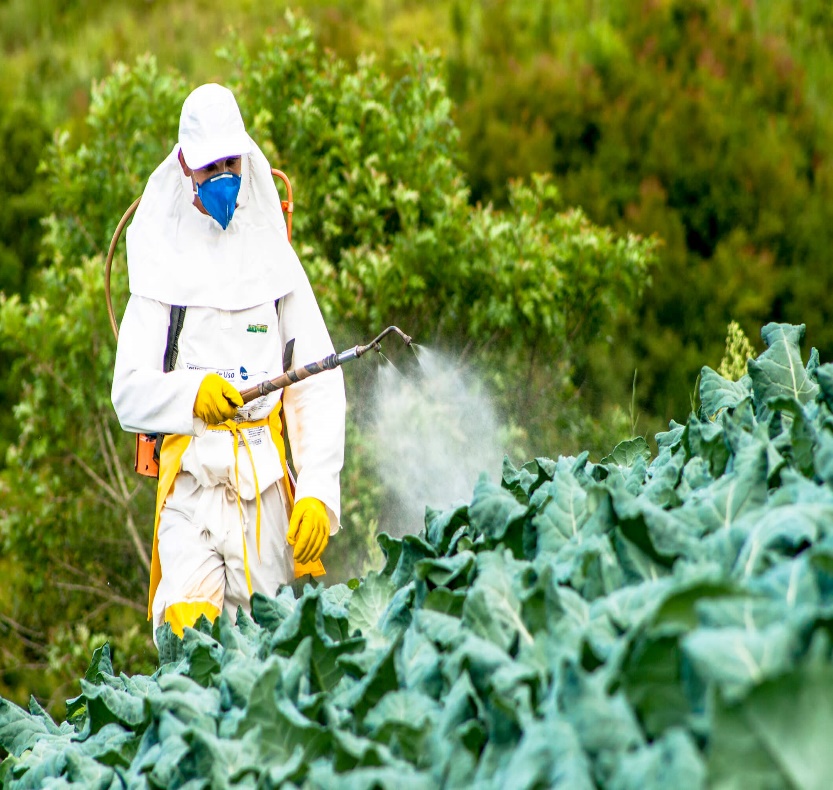 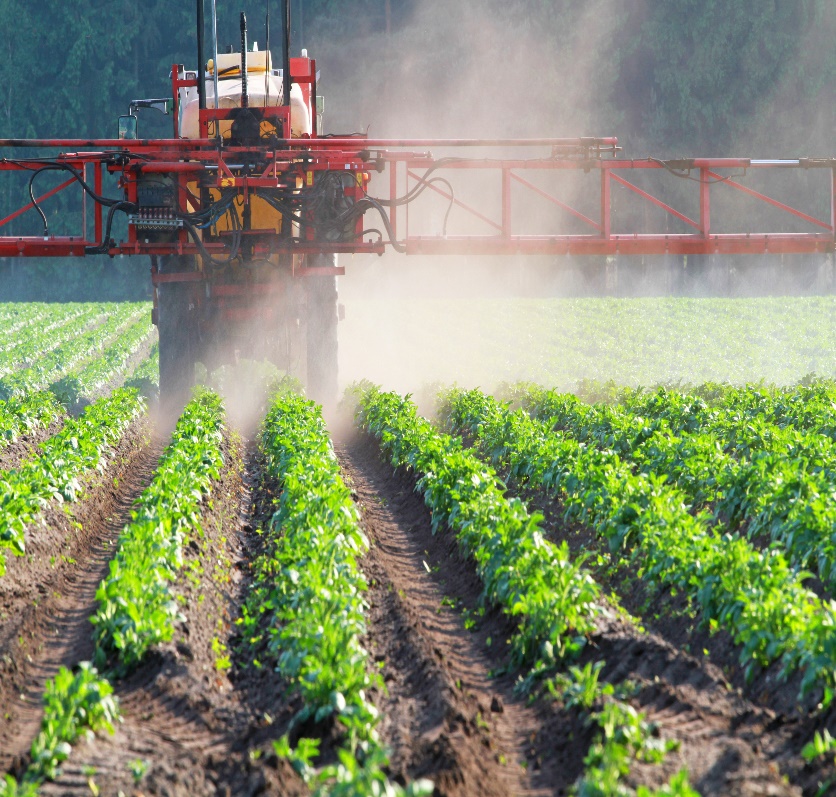 www.ufz.de
foodrevolution.org
vuzopedia.ru
Апикалды меристема
Өсу нүктесінің дисталды бөлігі
 
Диаметрі - 200 мкм, биіктігі 20-150 мкм
Меристемалық клеткалардың төменгі қабаты өткізгіш шоқтарға бастама беретін прокамбийді құрайды
live.staticflickr.com
Термотерапия - өсімдіктерді арнайы термокамераларда ыстық құрғақ ауамен өңдеу.
Клондық микрокөбейтудің меристемалық экспланттан тәуелділігі
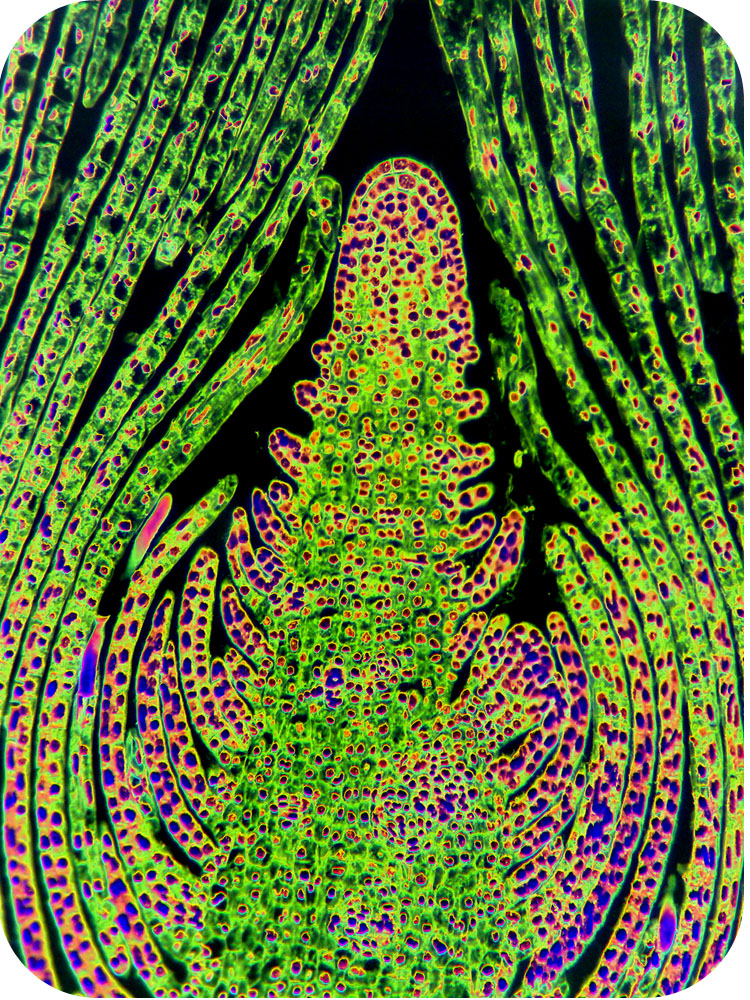 Жоғары температура: өсімдіктердің көбею коэффициентін 50 – 60% жоғарылатады.
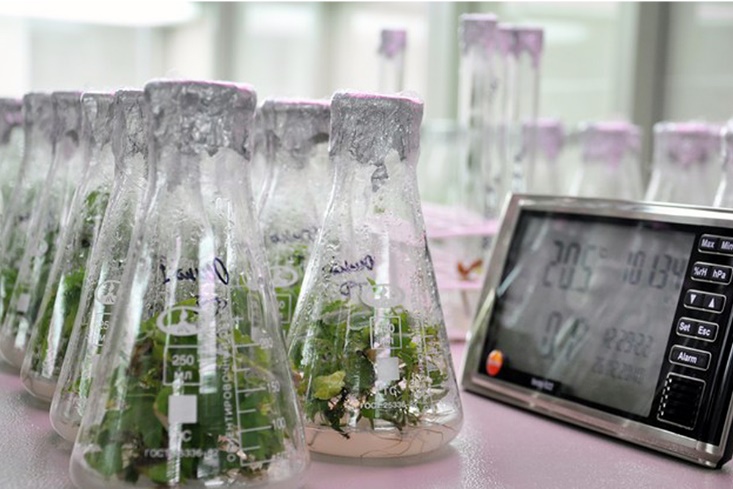 s3-us-west-2.amazonaws.com
botanicgarden.bsu.edu.ru
Хемотерапия - қоректік ортаға вирустардың өсіп-дамуын тежейтін және жоятын химиялық заттарды  (вирозол,  антибиотиктер) қосу немесе осы заттармен донор өсімдіктерді алдынала  өңдеу.
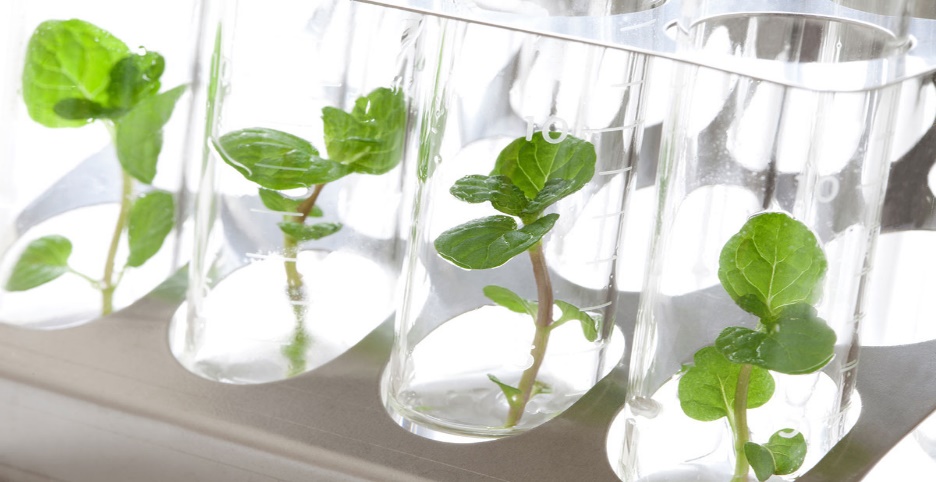 agroinfo.kz
Визуалды диагностика - өсімдік организмінде белгілі бір патологиялық өзгерістерді тудыратын жағдайда қолданылады.
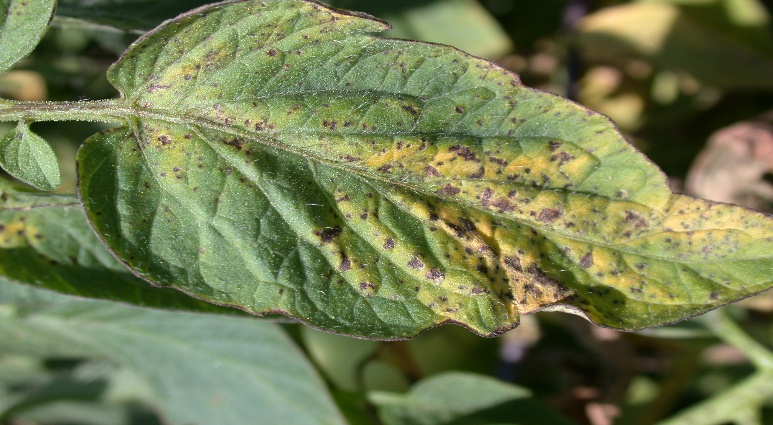 prostayaferma.ru
Ауру симптомдары
Томаттың мозайкалы вируспен зақымдануы
Өсімдік организмі күйінен
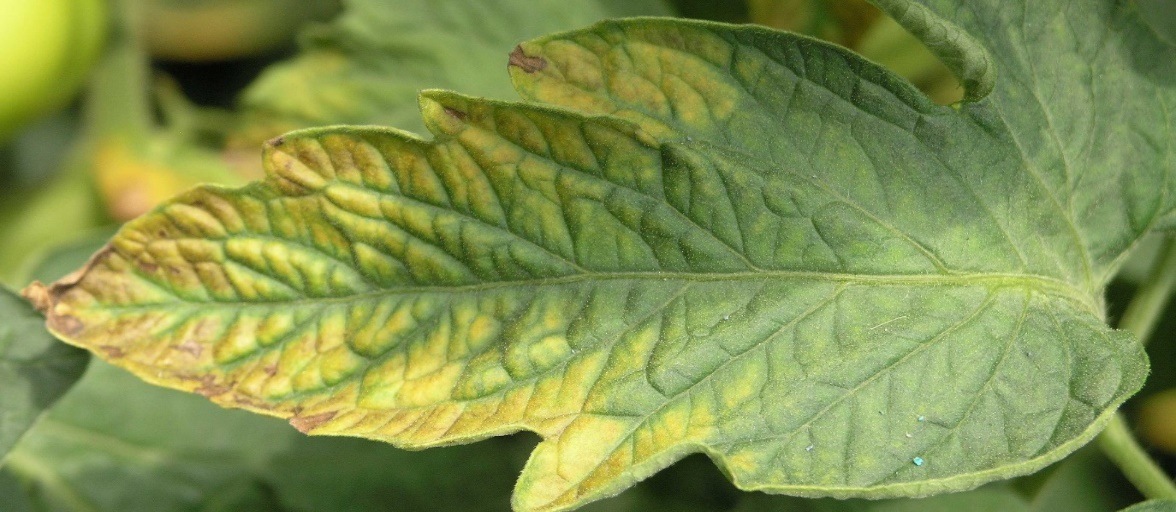 Патоген штамының агрессивтілігінен
Сыртқы орта жағдайларынан
Вирустың қожайын клеткасында тіршілік ету ұзақтығынан тәуелді
arborcareandconsulting.com
Томаттың хлороз ауруы
Индикатор-өсімдіктерді қолдану әдісі - визуалды бақылауға негізделген.
Белгілі бір спецификалық вирусқа тән зақымдану белгілері нақты пайда болатын тест-өсімдіктер қолданылады.
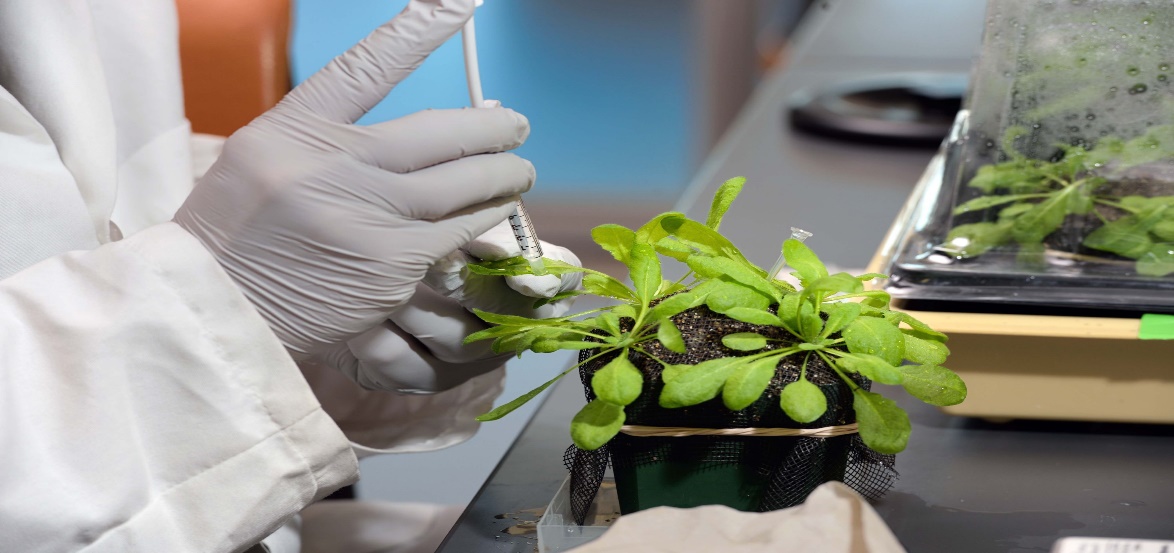 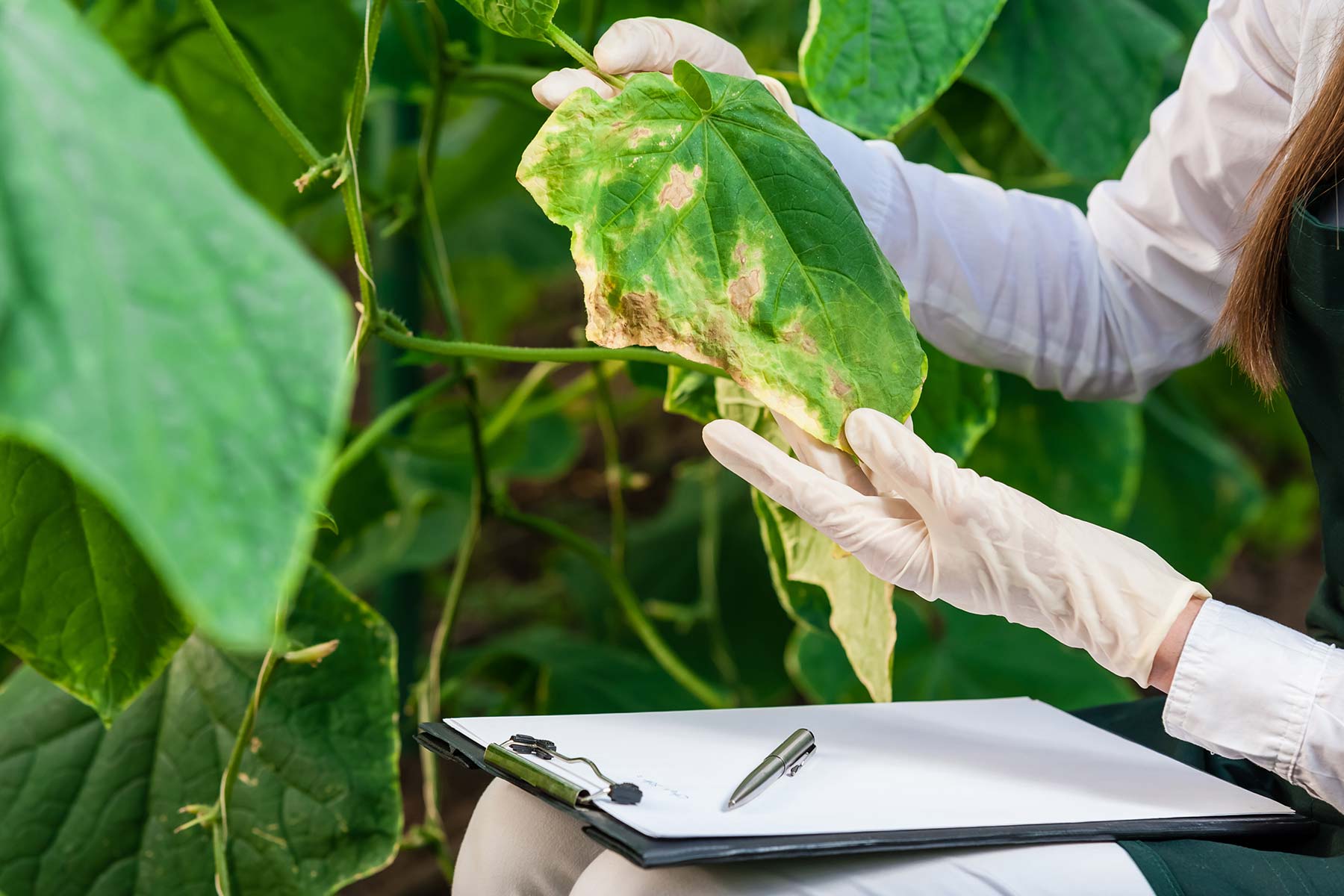 Индикатор-өсімдіктер
www.earlham.ac.uk
prl.natsci.msu.edu
Алқа тұқымдастар (Solanaceae)
Алабұта тұқымдастары (Chenopodiaceae)
Бұршақ тұқымдастары  (Leguminosae)
Асқабақ тұқымдастары (Cucurbitaceae)
Дәнді дақылдар тұқымдастары  (Gramneae)
Гүлтәжі тұқымдастары (Amaranthaceae)
Реакция түріне қарай индикатор-өсімдіктердің жіктелуі
1) Локалды реакцияға ие.
2) Жүйелі реакциясы ие.
3) Аралас реакциясы бар өсімдік-индикатор.
Өсімдік-индикаторларға қойылатын негізгі талаптар
Ауру қоздырғышқа сезімталдығы жоғары,
Инкубациялық периоды қысқа,
Қоздырғышға тән айқын көрінетін белгілері болуы қажет.
Иммунологиялық әдіс – антиген -антидене реакциясына негізделген.
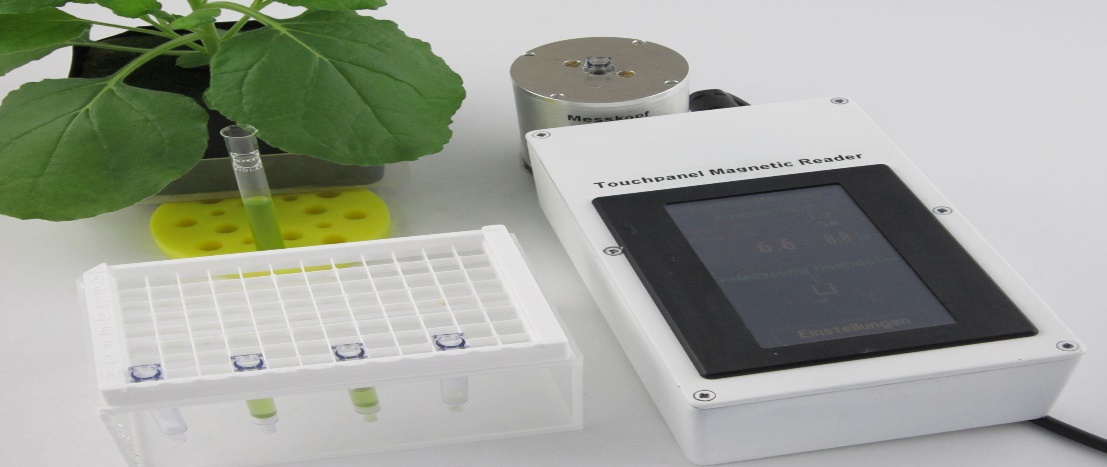 Әдіс модификациялары
Тамшы
Агарлы гелде  диффузиялану
scx2.b-cdn.net
Радиалды иммунодиффузия
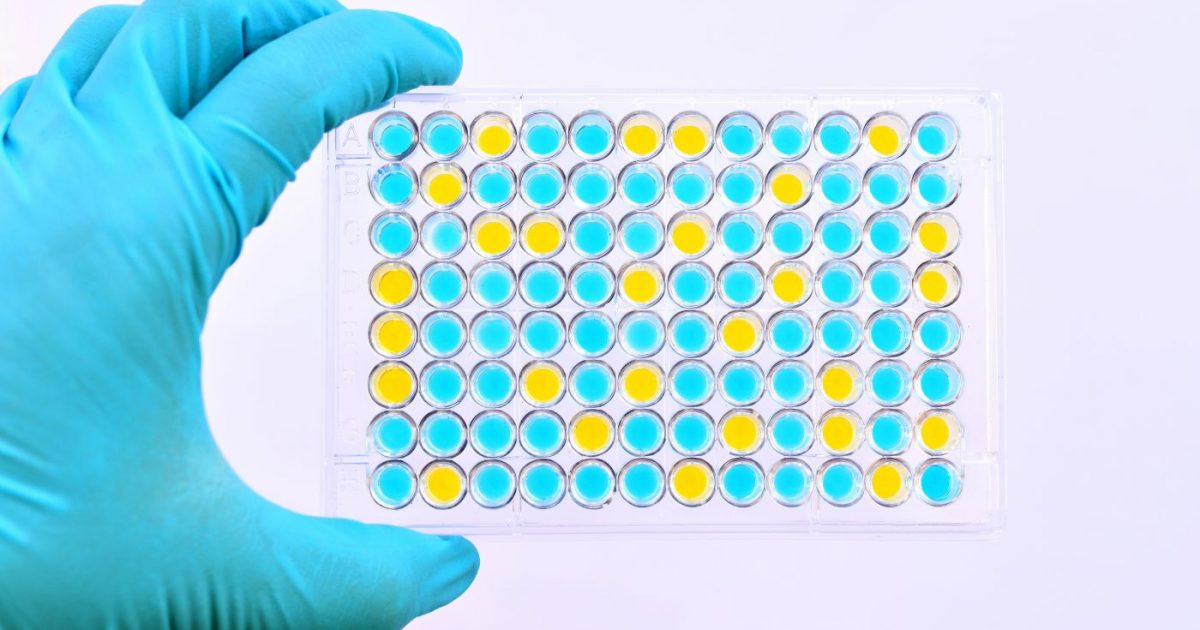 Адсорбция
Иммуноферменттік талдау (ИФА)
upusnewstoday.com
Электрондық микроскопия әдісі
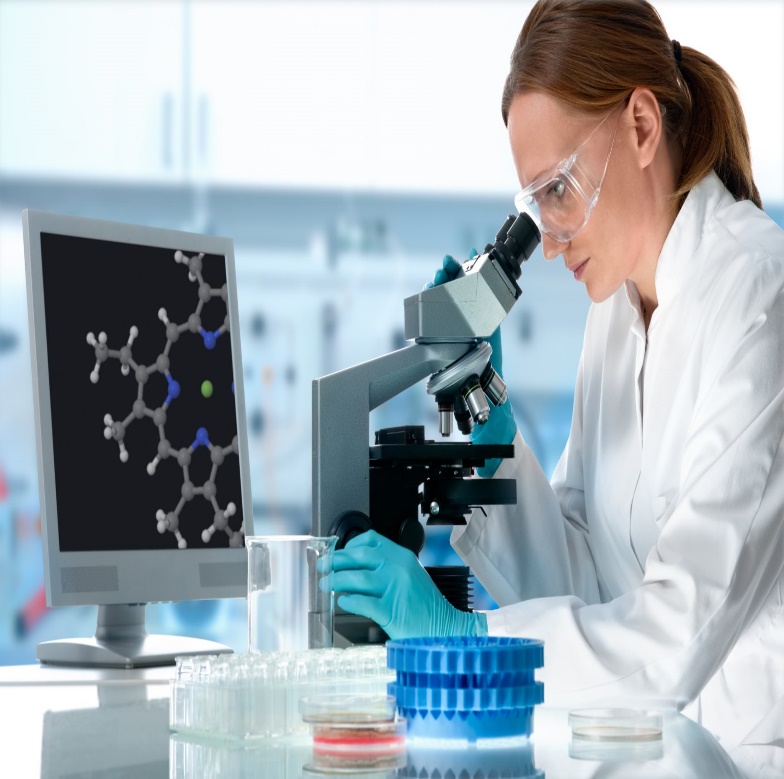 Гель-электрофорез әдісі
ДНҚ-зондтар әдісі
bez-glista.ru
Полипептидтік тізбек реакция әдісі
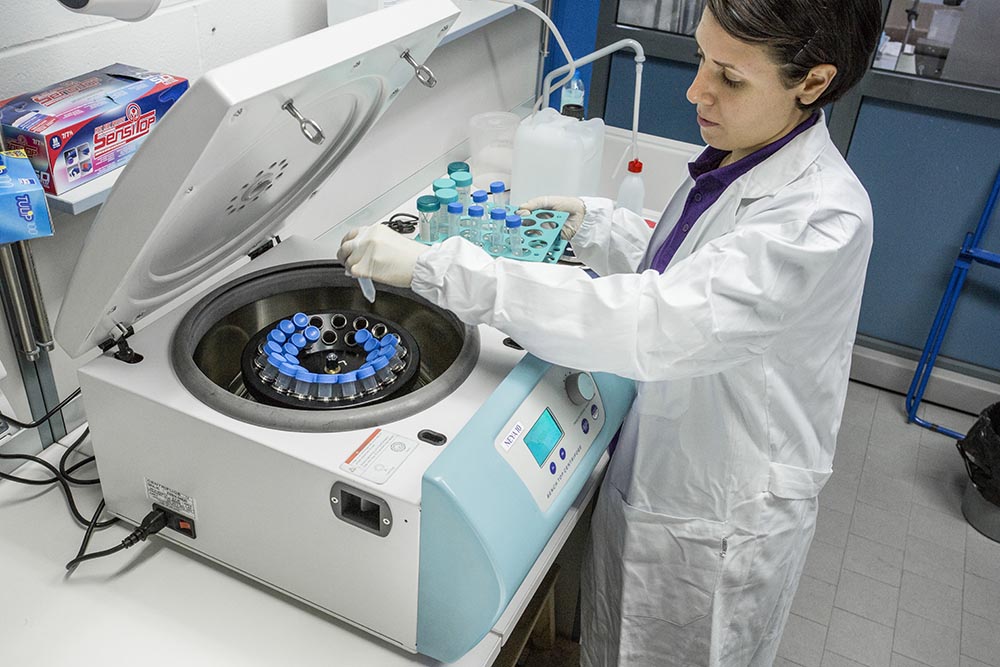 Қоспалар әдісі
Ультрацентрифугалау әдісі
spbpmc.ru
Қолданылған әдебиет тізімі:
Назаренко Л.В., Калашникова Е.А., Загорскина Н.В. Биотехнология. Москва: Изд. Юрайт,           2020. -390 с. 
Загоскина Н.В., Назаренко Л.В. Основы биотехнологии. Москва: Изд. Юрайт, 2018. - 162 с. 
Калашникова Е.А. Клеточная инженерия растений: учебник и практикум для вузов. Москва: Изд. Юрайт, 2020. - 333 с. 

Ғаламтор-ресурстары:
media.springernature.com; prostayaferma.ru; arborcareandconsulting.com; sites; www.earlham.ac.uk; seedworld.com; miro.medium.com; scx2.b-cdn.net; lupusnewstoday.com; bez-glista.ru; spbpmc.ru.